Toelichting Lokaal Energie en Klimaatpact
Lokaal energie en klimaatpact (LEKP)
40% reductie van de CO2-uitstoot van de eigen gebouwen in 2030 tov 2015 (herrekend = 29,3% ten opzichte van referentiejaar 2019)

alle openbare verlichting omschakelen naar LED tegen 2030

het draagvlak voor hernieuwbare energie te verhogen, geen heffing op hernieuwbare energie

Opmaak energiezorgplan

de concrete en zichtbare streefdoelen uit de 4 werven van het Pact te behalen
Lokaal energie en klimaatpact (LEKP)
Lokaal energie en klimaatpact (LEKP)
Één extra boom per inwoner (Riemst = 16.779 bomen)
Situatie Riemst
Meer dan het opgegeven aantal klimaatbomen aanplanten
Geboorteboom per geboren kind aangeboden
Locaties gezocht om extra bomen te planten, zoals bv. Wachtbekkens
Onderzoek naar ruimtes om bos te creëren
Lokaal energie en klimaatpact (LEKP)
Halve meter haag of geveltuinbeplanting extra per inwoner (Riemst = 8.266m)
Situatie Riemst
Reglement in opmaak rond geveltuinen - groendaken
Vergroening eigen gebouwen waar mogelijk
Bekijken van GroenBlauwPeil
Vergroening nieuwe ontwikkeling kerkhoven
Regionaal Landschap Haspengouw en Voeren ism gemeente Riemst
Lokaal energie en klimaatpact (LEKP)
Één natuurperk extra per 1000 inwoners (Riemst = 16)
Situatie Riemst
Bij nieuwe projecten (speelpleinen, ...) natuurlijke elementen gebruiken om deze werf te bekomen
Onderzoek naar nevenfuncties voor boomgaarden 
Bezinningsplaatsen/ontmoetingsplaatsen
Boomspiegeladoptatie
Lokaal energie en klimaatpact (LEKP)
Lokaal energie en klimaatpact (LEKP)
50 collectief georganiseerde energiebesparende renovaties per 1000 wooneenheden. (Riemst = 350)
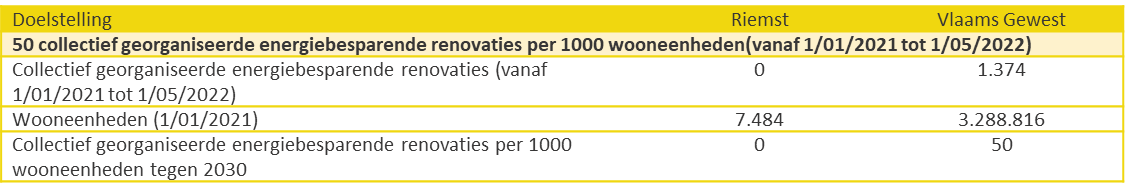 Als we 50 per 1000 wooneenheden collectief energiebesparend renoveren, leidt dit naar schatting tot een energiebesparing van 555GWh in 2030. Voor deze doelstelling tellen alleen deze energiebesparende maatregelen: dak-, zolder-, vloer-, gevelisolatie, hoogrendementsbeglazing, zonneboiler, ventilatiesysteem, warmtepomp en -boiler.
Situatie Riemst
Sociale woningen geven kansen – project De Moult
Subsidiereglement Fluvius aangevuld met reglement Gemeente Riemst
Lokaal energie en klimaatpact (LEKP)
Één coöperatief/participatief hernieuwbaar energieproject per 500 inwoners (Riemst = 33)
Situatie Riemst
Riemst doet onderzoekt naar energiedelen
Hernieuwbaar energieproject: PV-installatie sporthal Herderen met mogelijkheid tot energiedelen
Lokaal energie en klimaatpact (LEKP)
Lokaal energie en klimaatpact (LEKP)
Per 100 inwoners één laadpunt (Riemst = 165)
Situatie Riemst
Reeds enkele oplaadpunten in Riemst, Kanne en Zichen
Laadpunten samen met dienst mobiliteit onderzoeken om uit te breiden en strategische punten inplanten
Lokaal energie en klimaatpact (LEKP)
Eén meter nieuw of structureel opgewaardeerd fietspad extra per inwoner (Riemst = 16.779)
Situatie Riemst
Als plattelandsgemeente minder zinvol
Fietspaden langs de gewestwegen 
Fietspaden ook naast Muizenberg en Toekomststraat/Langstraat
Lokaal energie en klimaatpact (LEKP)
Lokaal energie en klimaatpact (LEKP)
1 m² ontharding per inwoner (Riemst = 16.779m²)
Situatie Riemst
Ontharding wordt opgenomen in toekomstige projecten
Reglement inzake ontharding creëren gelijklopend met andere duurzame reglementen vernieuwen 
Onderzoek naar vergroening kerkhoven
Lokaal energie en klimaatpact (LEKP)
1 m³ extra opvang van hemelwater per inwoner (Riemst = 16.779 m³)
Situatie Riemst
Riemst = voorbeeldgemeente
Al jaren geleden hemelwateropvang hoeveelheid bereikt
Blijven hier acties op inzetten
Hemelwater en droogteplan
Lokaal energie en klimaatpact (LEKP)
Burgemeestersconvenant
Ondertekend Burgemeesterconvenant
In 2008 werd het burgemeestersconvenant in Europa gelanceerd om een geïntegreerde aanpak voor de mitigatie van en aanpassing aan klimaatsverandering te bekomen. Het LEKP omvat de doelstellingen uit het burgemeestersconvenant. Doordat het lokaal bestuur het LEKP ondertekent, engageert het zich om in eerste instantie het Burgemeestersconvenant 2030 te ondertekenen en uit te werken.
VerLEDing (1/2)
Binnen Vlaanderen beheren de lokale overheden ongeveer 1,2 miljoen openbare lichtpunten. Lichtpunten omschakelen naar LED-lampen verlaagt het energieverbruik. Binnen het LEKP engageren de lokale besturen zich om alle openbare verlichting om te schakelen naar LED tegen 2030
Fluvius wilt sneller gaan verledden tegen 2028
Besparing energie tot 40% door verledding
VerLEDing (2/2)
Openbare verlichting omschakelen naar LED
Energiebesparing lokaal patrimonium (1/2)
Door het LEKP te ondertekenen verbindt het lokaal bestuur zich ertoe om een gemiddelde jaarlijkse primaire energiebesparing van minstens 2,09% te realiseren in de eigen gebouwen (inclusief technische infrastructuur, exclusief onroerend erfgoed).
Het energiezorgplan in samenwerking met Fluvius opvolgen en uitvoeren.
Energiebesparing lokaal patrimonium (2/2)
Energiebesparing lokaal patrimonium
Situatie Riemst
Renovaties staan gepland ==> verwijzen naar energiezorgplan
Gemeentelijke vastgoedstrategie
Energiebesparende maatregelen
Reductie CO2-uitstoot lokaal patrimonium
Door het LEKP te tekenen verbindt het lokaal bestuur zich ertoe om een reductie van de CO2-uitstoot van de eigen gebouwen en technische infrastructuur met 40% in 2030 t.o.v.2015 te realiseren (29,5% t.o.v. 2019).
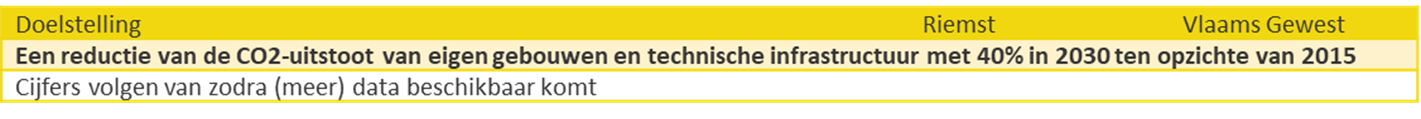 Relevante weblinks
https://lokaalbestuur.vlaanderen.be/lekp

https://www.lokaalklimaatpact.be/rapporten.html

https://www.fluvius.be/nl/thema/zonnepanelen/delen-en-verkopen-van-energie